4-9 Writing Up Proofs
Proof Geometry
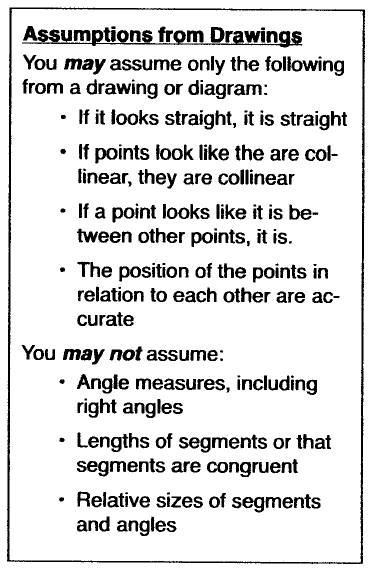 Proof Tips
Copy the figure as well as the full ‘Given’ and ‘Prove’.
Use the two column format to write the proof.
Neatness often helps you thinking more clearly.
Proof Tips
Derive your statements and reasons from the:
Given
Figure
Previous steps
Definitions
Postulates
Previous proven theorems
Example 1
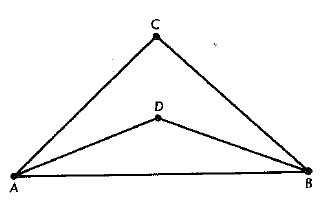 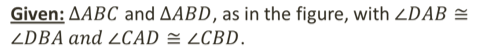 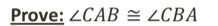 Q.E.D.
Example 2
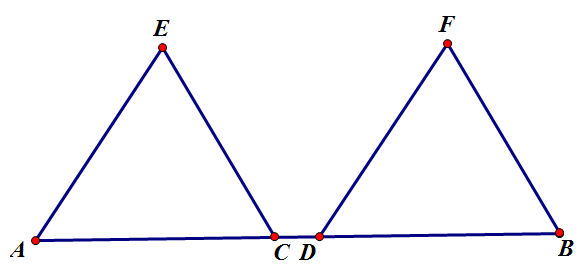 Given: AD = CB
Prove: AC = DB
Q.E.D.
Homework
pg. 112-115: #8,  10, 12, 13, 16, 17, 18
If you feel that you need more practice, solutions to 11 and 15 are in the back of the book.